Standard 4, Unit 3- Chapter 14
LEQ: What were the causes of the Renaissance?
Bell Ringer
Based on your reading from last night, how did Renaissance different from that of the art of the Middle Ages?
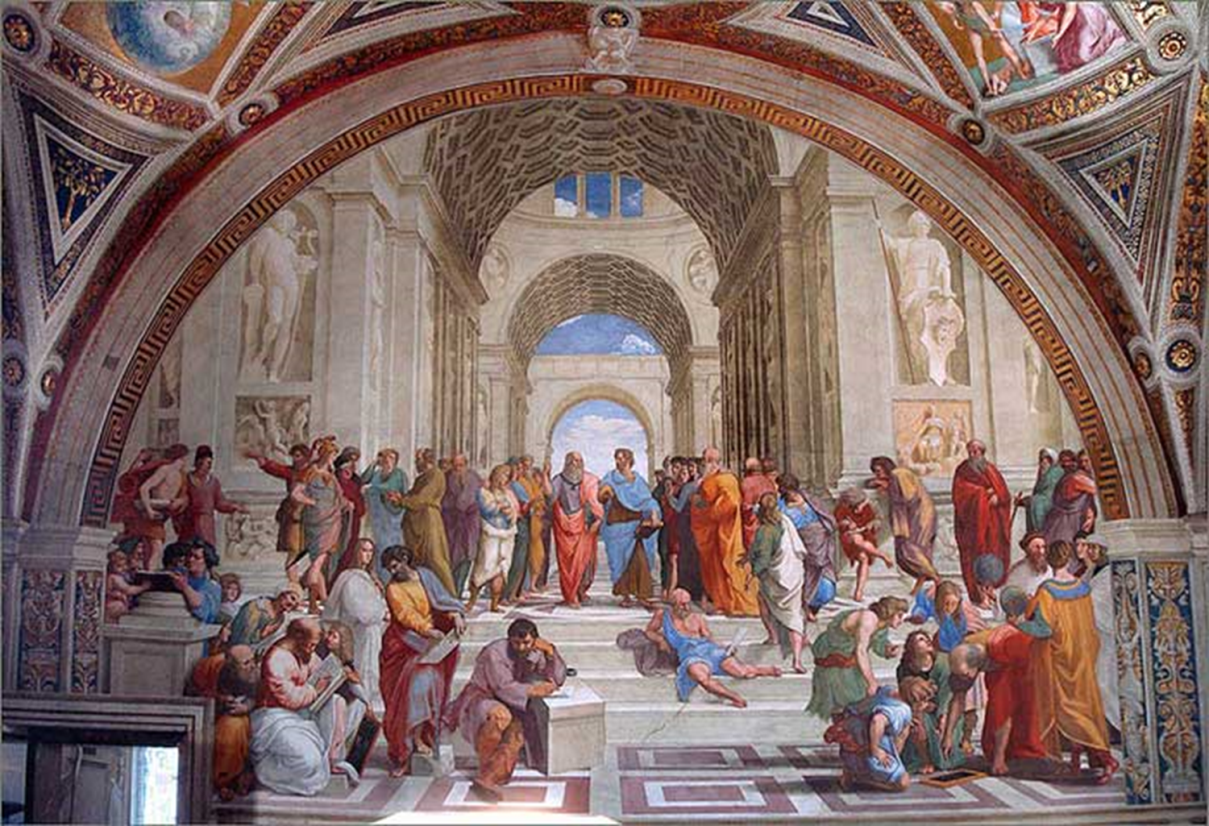 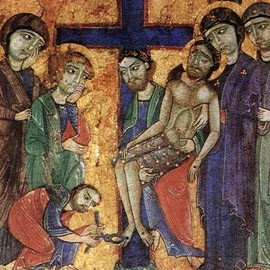 School of Athens by Raphael
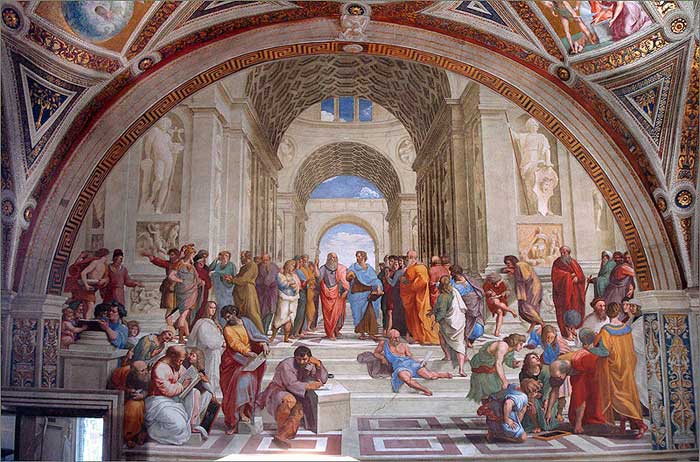 David by Michelangelo
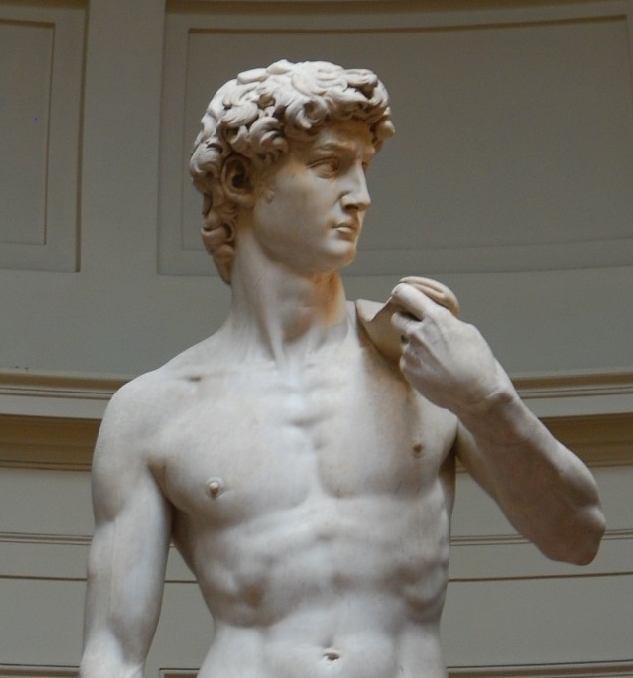 Saint Peter Basilica
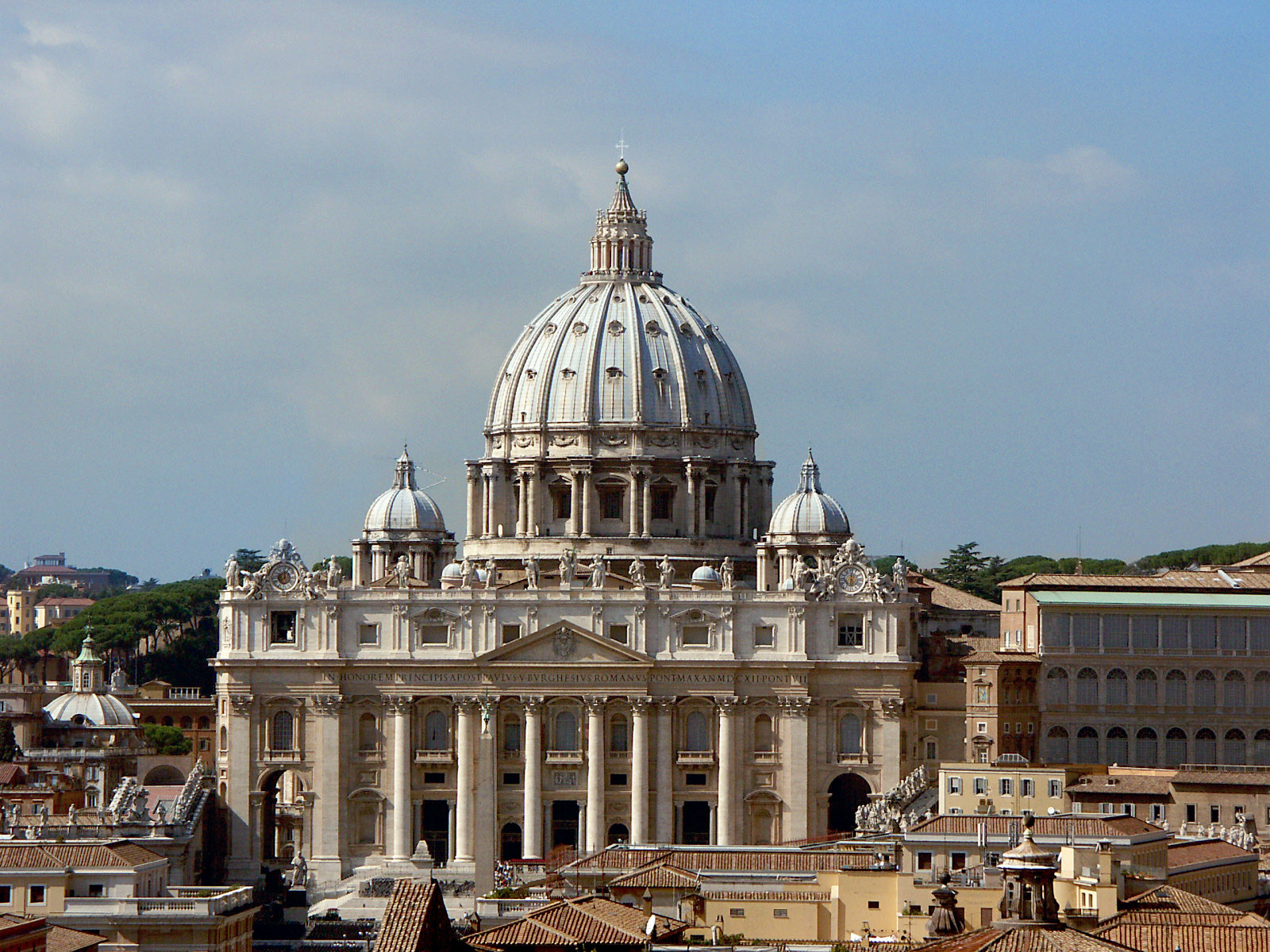 Analyze how Italy’s geographic location will impact it’s ability to trade.
Rise of Italian City-States
No Italian nation exists at this time


Italy is compromised of individual and unique city-states
Rise of Italian City States
Urban areas began to specialize 

Merchants became very wealthy
Routes of the Crusades
Trade Routes
Refuge for Scholars
Venice- Trading Center
Venice was the first and biggest trading center before 15th century 
Luxury goods from the east and raw materials from the north.
Florence and it’s Banks!
The power of credit (promise of later payment) 

International business adventures
The Rise of Powerful Merchants
Patrons

Showed status by financing new buildings and purchasing art
Political Views of the Renaissance
Political Views
Niccolo Machiavelli 
The Prince 
Ruler must do whatever necessary to maintain power 
“The end justifies the means”
Now Let’s Review
Why Italy? 

What was Venice known for? Florence?

What is a merchant? 

Who are the Medici family? What do they do?

What does Renaissance mean?
DBQ
“The Prince ought to have no other aim or thought, nor select anything else for his study, than war and its rules and discipline; for this is the sole art that belongs to him who rules, and it is of such force that it not only upholds those who are born princes, but it often enables men to rise from a private station to that rank. And, on the contrary, it is seen that when princes have thought more of ease than of arms they have lost their states.”
According to Machiavelli, what should a prince focus on and why?
Humanism
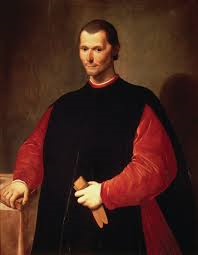 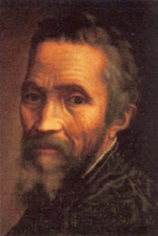 Talented Individuals
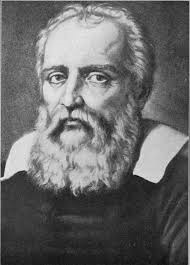 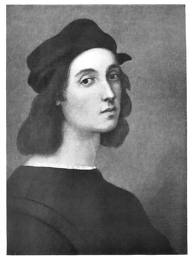 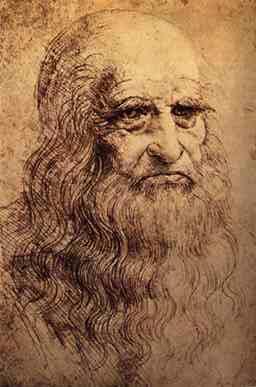 [Speaker Notes: Interpret these images.]
Humanism
An intellectual movement during the Renaissance that focused on the study of worldly subjects, such as poetry and philosophy and on human potential and achievements.
Humanities
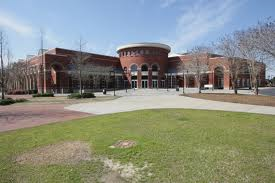 Study of:
Foreign languages
Literature
Philosophy
Religion
Visual and Performing Arts
History
Anthropology
Communication Studies
Cultural Studies
Linguistics
Secular Writings
Baldassare Castiglinone 

“The Courtier”
DBQ
“Within The Courtier  they discuss how courtiers and court ladies should behave, suggesting they should: 
1. Speak of serious subjects as well as amusing ones. 
2. Have a knowledge of Latin and Greek. 
3. Be well-acquainted with poetry and history. 
4. Be able to write prose as well as poetry. 

Based on the source above and your background knowledge, analyze one effect The Courtier had on society .
Answer you lesson essential question…
How will the Renaissance transform people’s lives?
Reflective Summary
What does Renaissance mean? 

Why Italy? 

What are the factors that will cause the Renaissance? 

What is humanism? 

Who was Niccolo Machiavelli? What book did he write?
Page 440-441

Interpreting Visuals

Answer questions 1 and 2
Foldable instructions
Open textbook to page 443 
Each outside flap will have a major Renaissance figure. 
Flap 1: Leonardo da Vinci 
Flap 2: Michelangelo 
Flap 3: Raphael 
Flap 4: Bramante 
Open the flap. On the left inside flap you will record the field(s) that these figures participated in. (For example: painter, musician) 
On the right inside flap you will record their major achievements. (For example: “The David”)
And they looked to the stars…
The Printing Revolution
Interactive map of the spread of the Printing Press
http://atlas.lib.uiowa.edu/
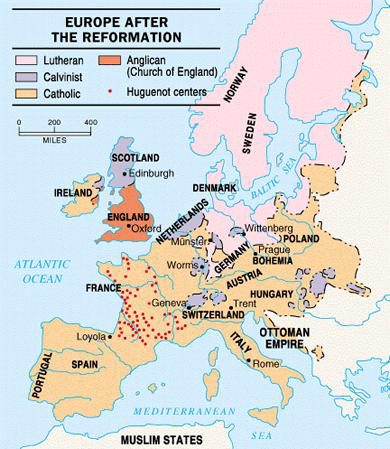 The Counter Reformation
The Jesuits
Concentrated on education as a means of combating Protestant Reformation 
Established missions, schools and universities
Women and the Church
Women take more active role in religious orders

Nuns could help, the poor, orphaned or the sick.
Inquisitions
Spanish Inquisition

Imposed religious conformity 

Religious intolerance and anti-Semitism increased